Mutation Station
Team 1007 - Grape Slushie Studios
Introduction
IMGD 4000 - Developers
Jonas Mcgowan-Martin, Team Lead and Overwatch Tank Expert
Chris Griffin, Sphugr, Bugr, and Dugr Creator
Natasha Kononenko, Fluent Russian Speaker 
Nick Wong, IMGD Minor Expert and Alpha World Record Holder
IMGD 4500 - Artist
Liam Miller, Thriller Animation expert
Website
nswong.github.io/IMGD4000
Elevator Pitch
“A third person boss-rush combat game where you are an astronaut trapped in a destroyed space station. Fight through your mutated former colleagues and take their equipment to escape the station before you succumb to the exposure of space.”
Major Art and Technical Features
Player Controls
Opponent AI
3rd-person Camera
Directional Audio
Randomized Boss Order
Weapons/Tools inspired by Real Astronaut Gear
Modular Level Designs build for specific combat scenarios/styles
Overview
Objective: Defeat each boss to move onto the next room. Defeat all bosses to win the game.
Basic Controls:
W: Forward
A: Left
S: Backwards
D: Right
Left-Click: Drill
Hold Left-Shift: Sprint
Spacebar: Jump
Advanced Controls:
Right-Click: Fire laser
Hold Right-Click: Charge laser,
Release Right-Click: Fire charged laser
Hold Spacebar: Use Jetpack, consumes Fuel resource
Press E: Fire Grappling Hook
Hold E: Pull towards target location Release E: Release Grappling Hook
Laser
Unlocked by defeating Quartermaster Volskoi
Long-range weapon
Spammable but low damage (with cooldown)
Can charge up for more damage
Player slowed while charging
Press right-click to fire
Hold right-click to charge up
Release right-click to fire charged laser
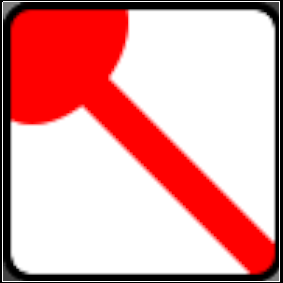 [Speaker Notes: Picture of boss instead of icon]
Jetpack
Unlocked by defeating Cerberus the Canine Cosmonaut
Aerial Mobility Equipment
Consumes Fuel Resource
Regain Fuel by not using Jetpack
Hold Spacebar to activate
Release to fall down
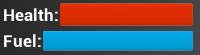 [Speaker Notes: Picture of doggo]
Grappling Hook
Unlocked by defeating Doctor Grabapple
3D-Maneuverability Equipment
Uses a cooldown system
Pulls player towards target location
Press E to launch grappling hook
Hold E to pull player towards hook
Release E to unhook
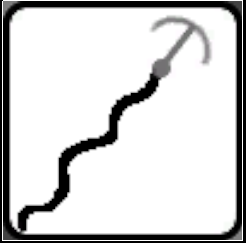 [Speaker Notes: Show boss]
Bosses
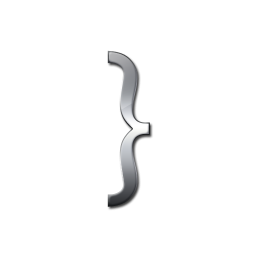 Ordinary Bosses:
Quartermaster Volskoi
Cerberus the Canine Cosmonaut		Randomized Order
Doctor Grabapple
Final Boss:
S̶̛̻͛̍͐̓̊̋͠E̷̖̓̊̀̽̈́̂͘̚N̴̥̫̯͗ͅS̷̹̅̏̿͊̎͛͂͝͝Ư̷̬̇̐̔Ŝ̶̪͍̎͌̑͠ ̴̻̞̀̋̉̾͠͝S̷̢̛͍̻̮͈̩̣̊̉͌͗̓ͅU̶͖̬͖͎̦̱̍̏̂͗Ḭ̴͌͛̓
[Speaker Notes: http://cdn.mysitemyway.com/etc-mysitemyway/icons/legacy-previews/icons-256/glossy-silver-icons-alphanumeric/070957-glossy-silver-icon-alphanumeric-bracket-curley2.png

Maybe show bosses here]
Cutscenes
Made using UE4 Cinematics editor (Sequences)
Cutscene plays for each room
Introduces environment
Introduces boss
60 FPS
10 seconds each
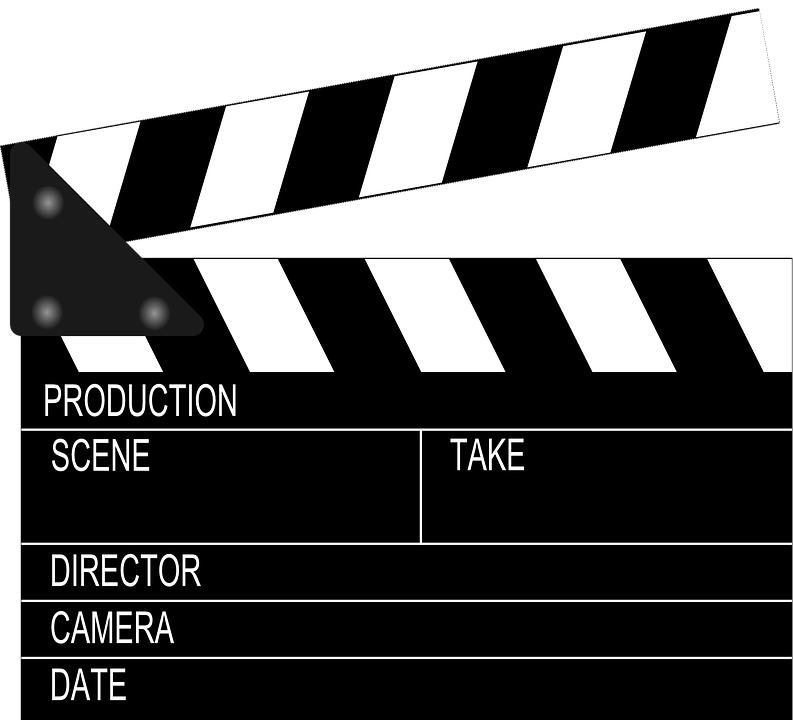 [Speaker Notes: https://pixabay.com/p-146180/?no_redirect]
Directional Audio
Weapon audio assets
Drill
Laser
Voice-Over audio assets
Normal Dialogue VO
Authentic Russian VO
Authentic Breathing VO
Real Dog VO
Other audio assets
Footsteps
Doors
Ambience
Soundtrack
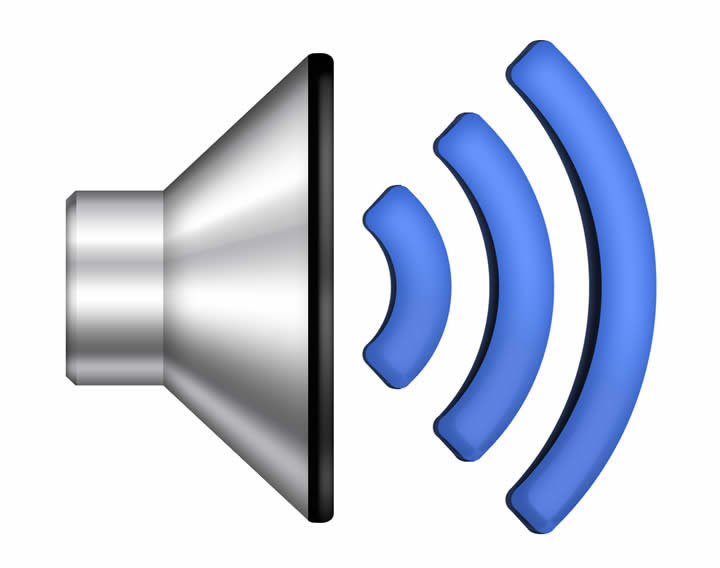 [Speaker Notes: http://anguerde.com/TTF-228408-audio.html]
Art Aesthetic Design Features
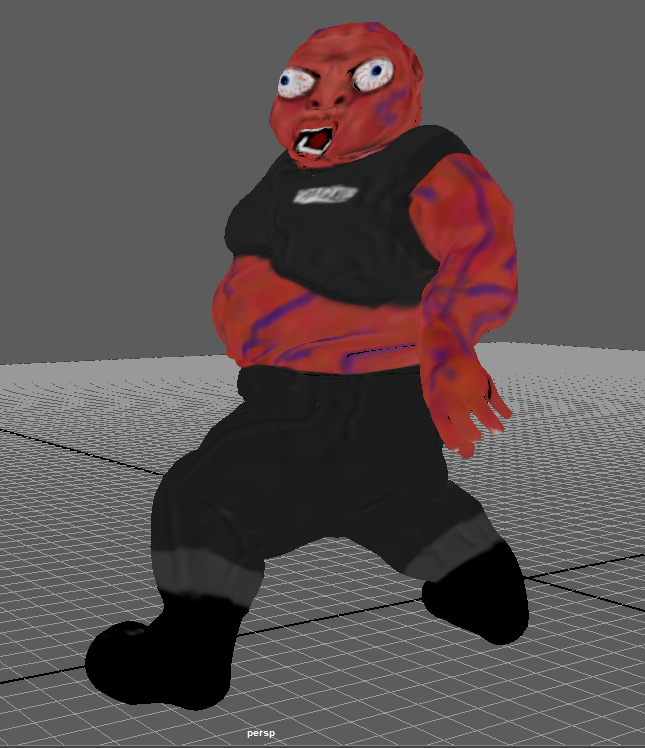 Creepy/Humorous Feel 
Weapons and gear consisting of authentic Astronaut Tools
Capture the feel of a true space theme inspired by real space station and sci-fi space movies and games
Includes my interpretation of a human who survived and displays effects of exposure to vacuum of space (Extreme Swelling, horrible burns, no blood pressure, boiling blood and cellular mutation)
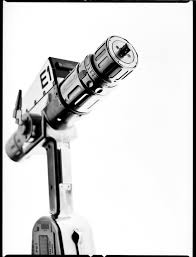 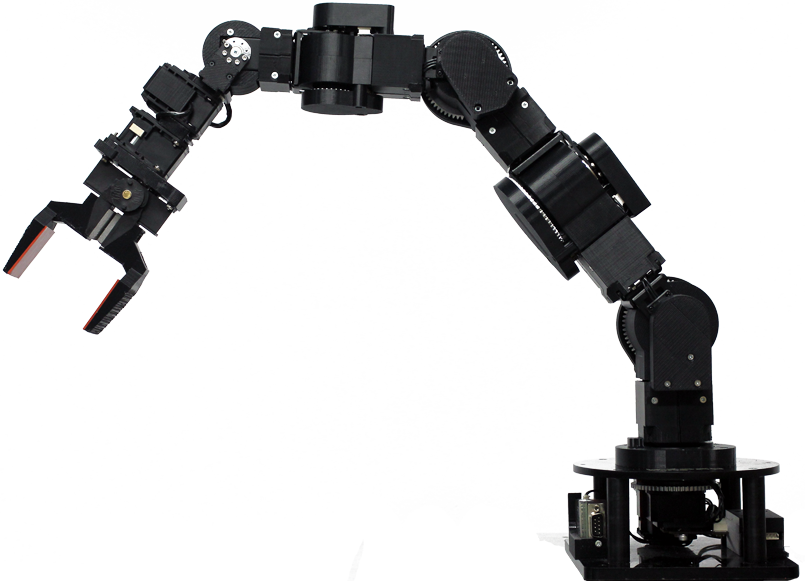 Weapons/Tools
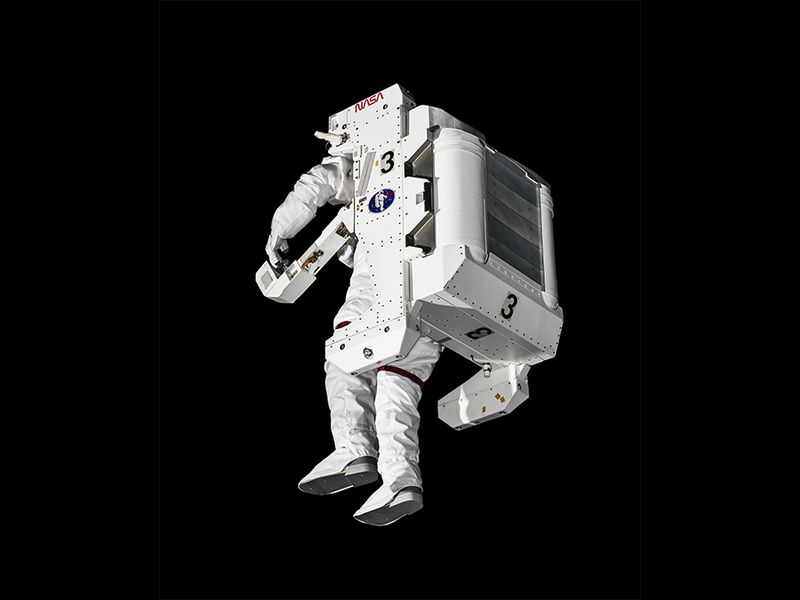 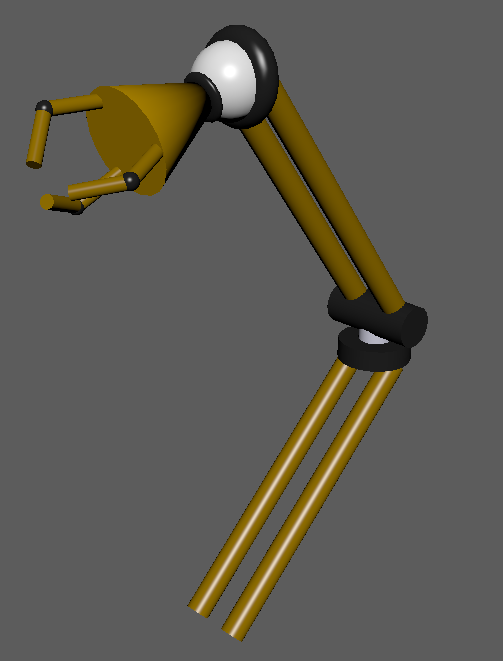 Jetpack                                Pistol grip Tool                    Mech Claw
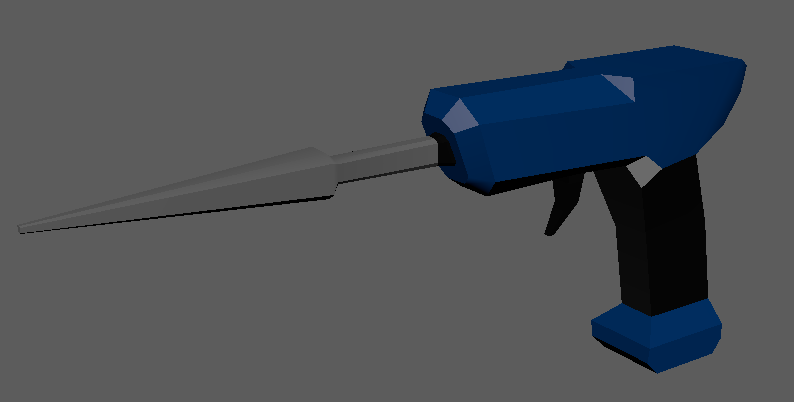 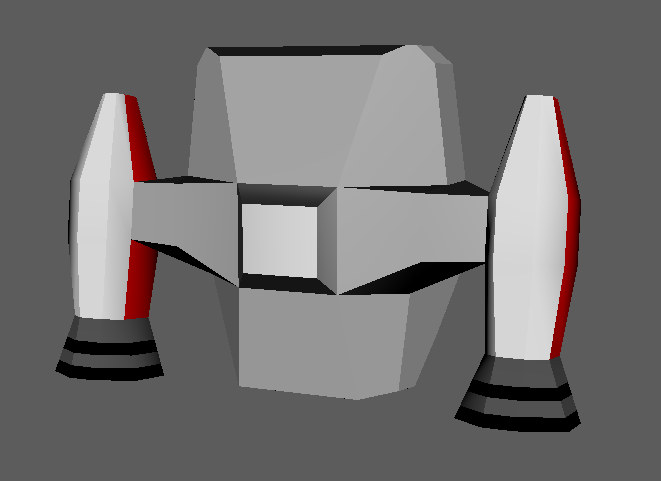 Level Design
Each Boss room designed specifically for select boss fight style and gameplay
Volski’s Room
This room is created for shooting fights as cover and obstacles litter this level for an advantage to dodge and escape from Volski’s claw beam.
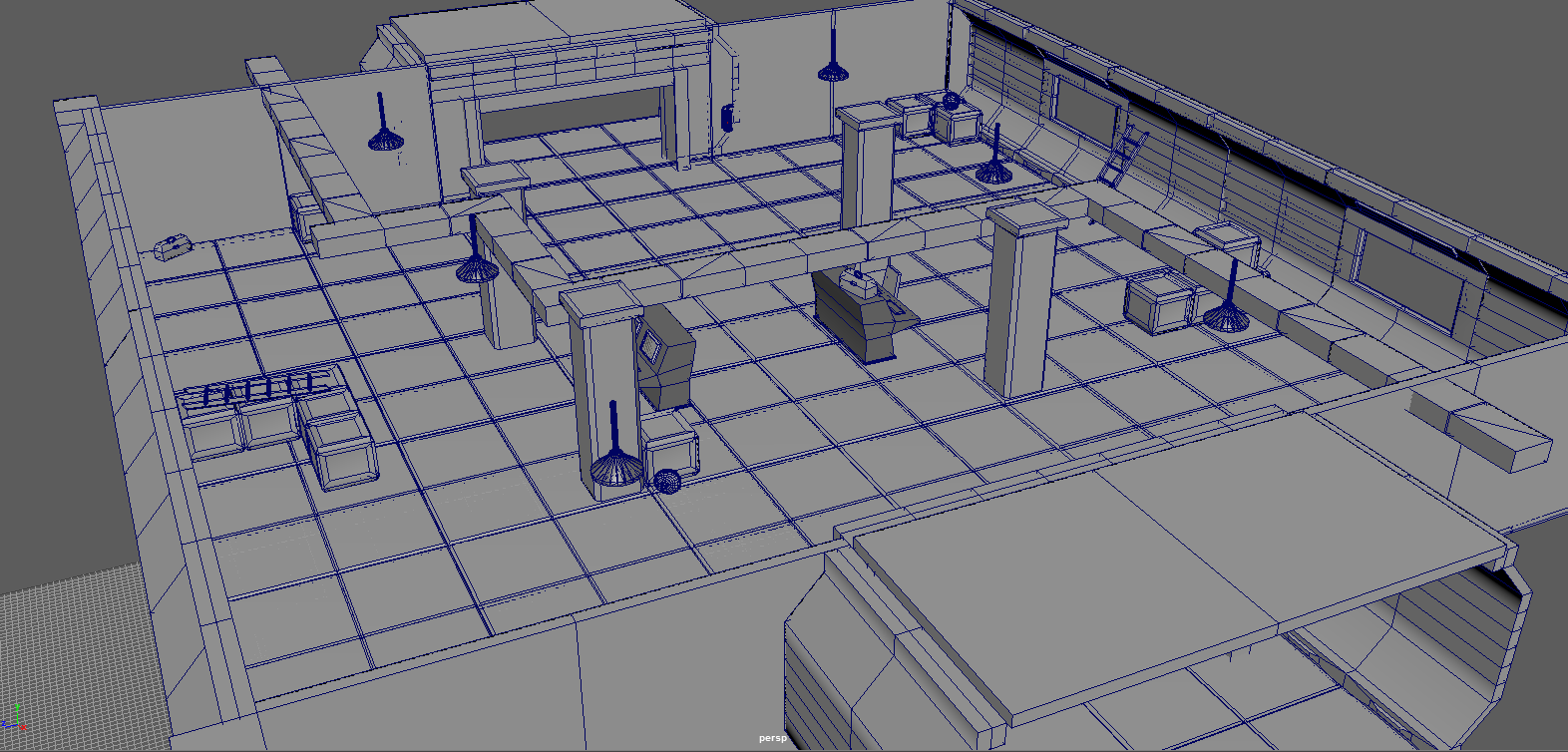 Cerberous Room
Designed with access to upper vents, to be accessed for better vantage and attack positioning.
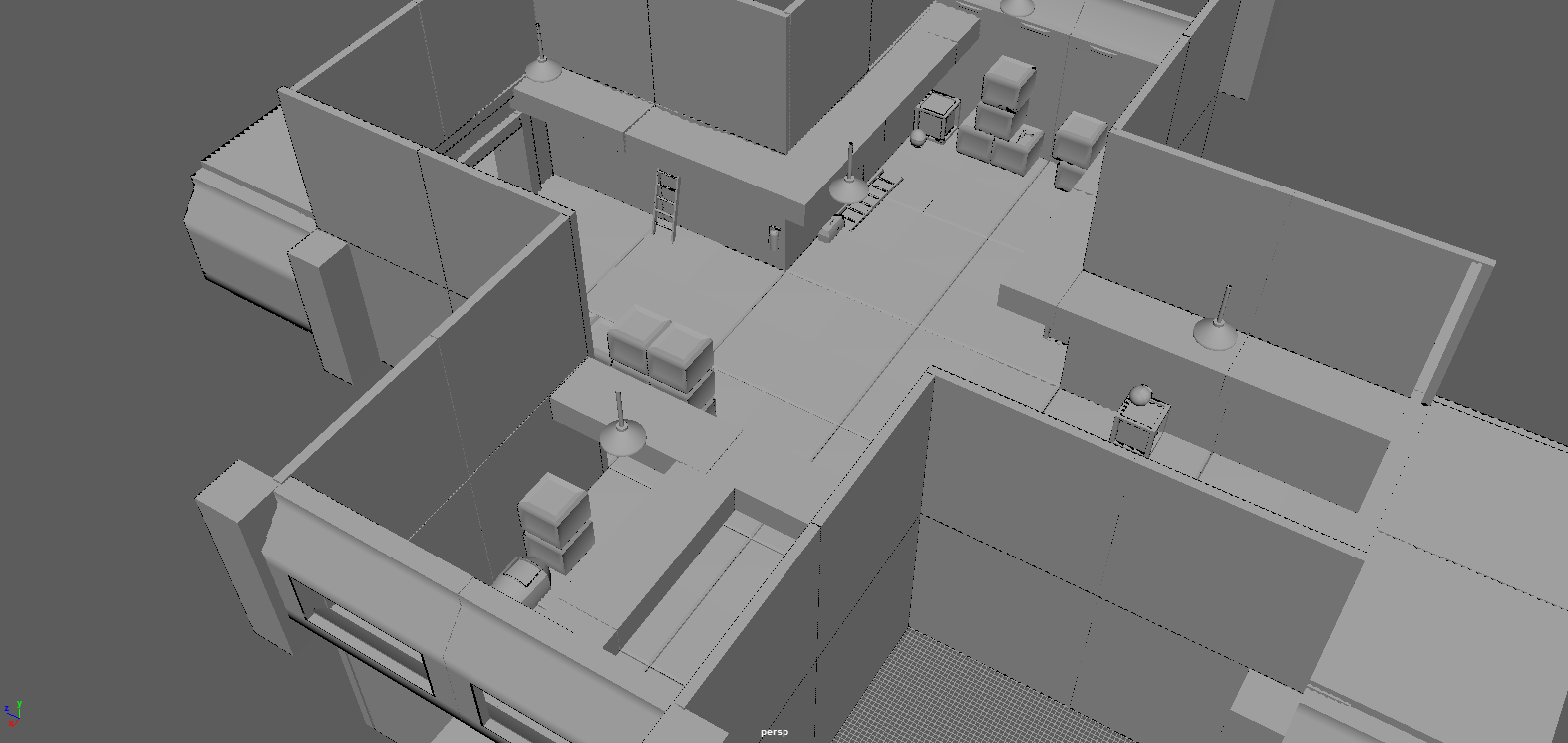 Grabapple Room
This level was built wide and empty as Grabapple’s attack sends objects scattering around the room and towards you.  This allows the player much needed maneuverability space to shoot, jetpack, or close in on the boss.
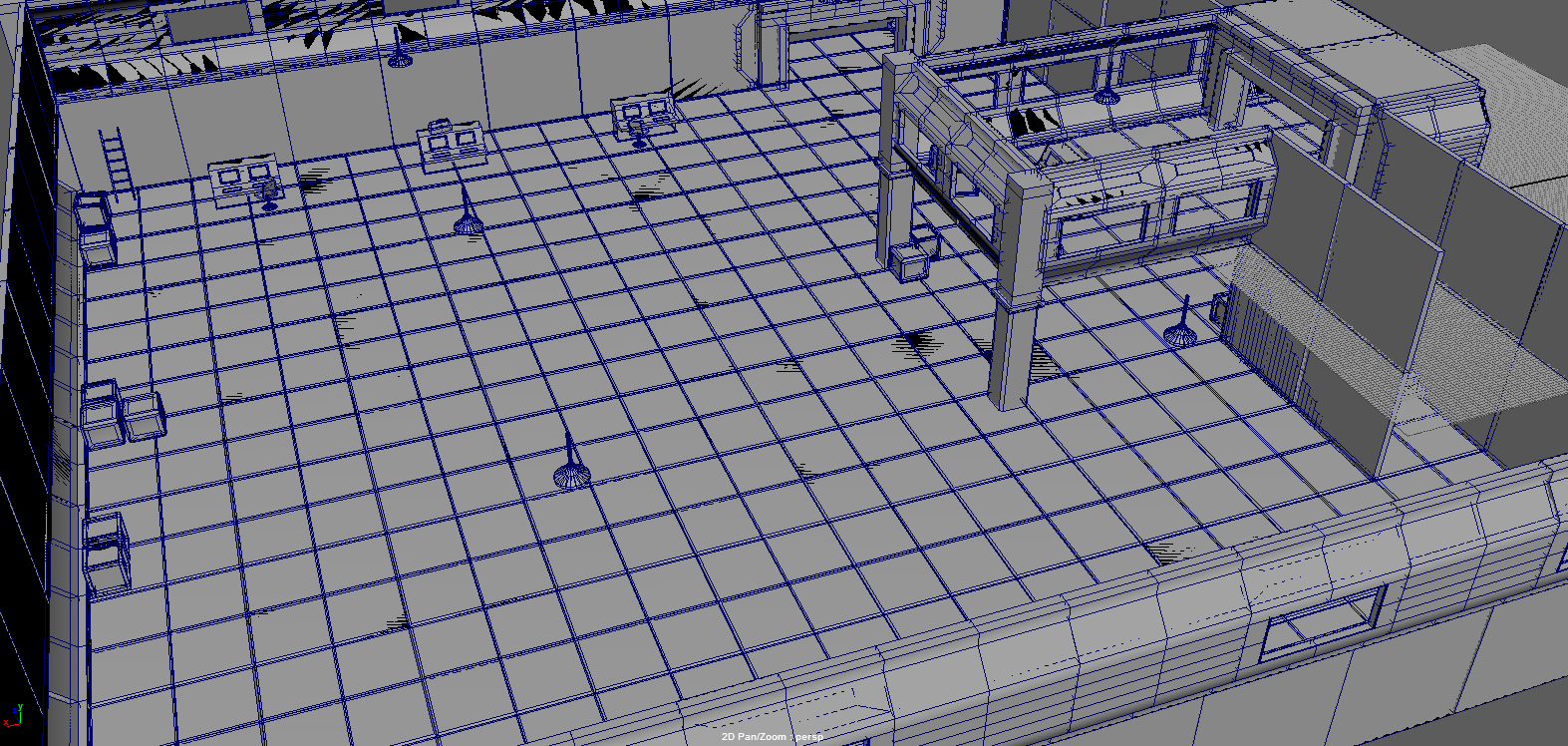 Sensus Sui Room
This boss room was made with ample space in both a horizontal and vertical direction as both you and this boss will have all weapons to use as you see fit, complete with a glass dome!
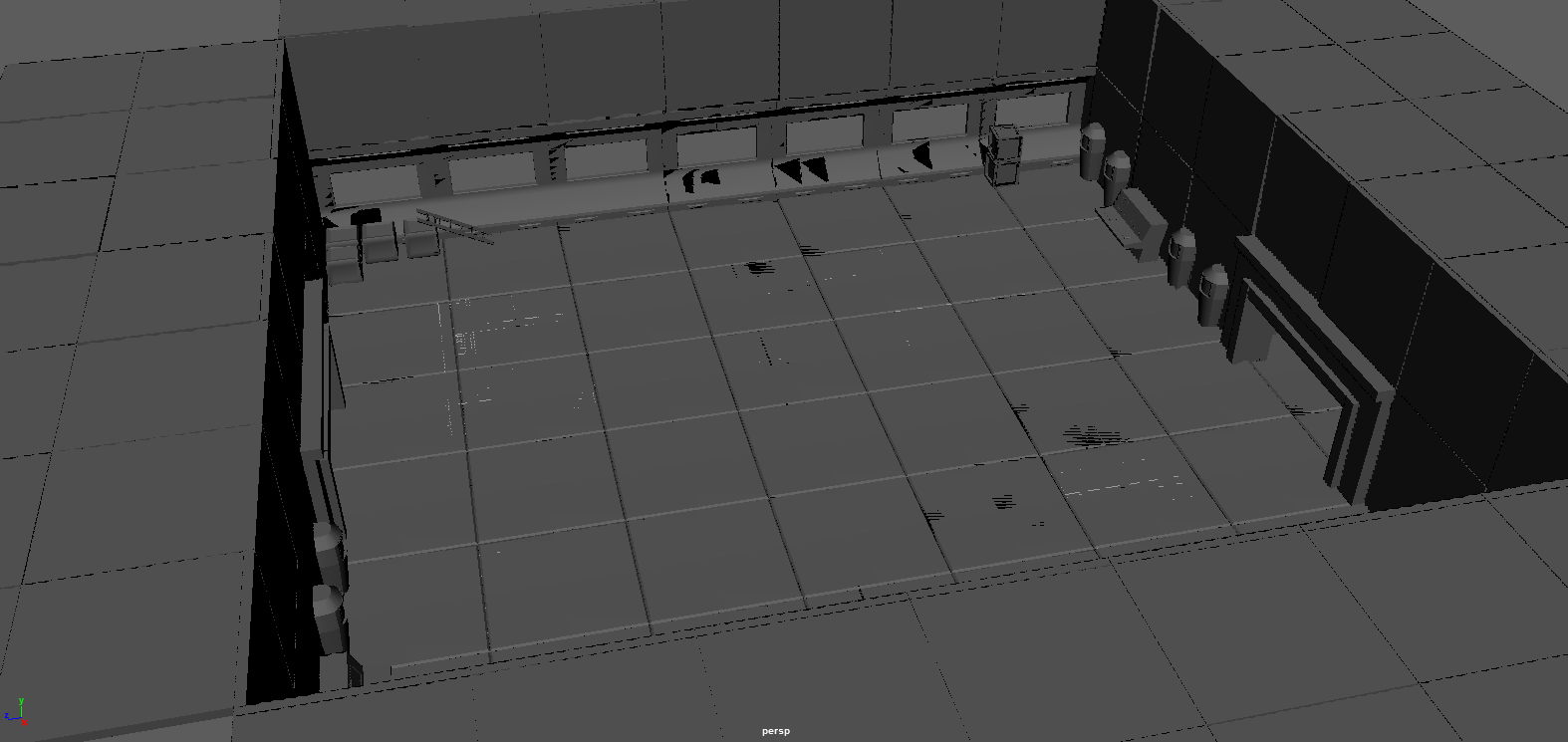 Characters
All past crew members of yours, now mutated physically &/or mentally
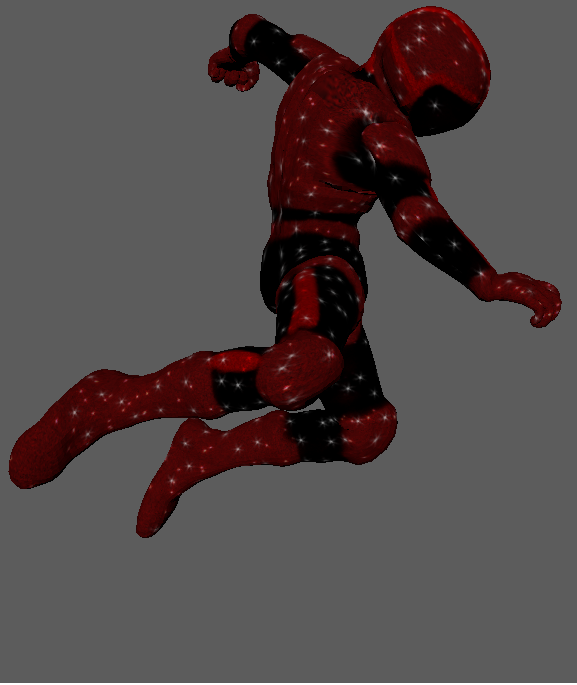 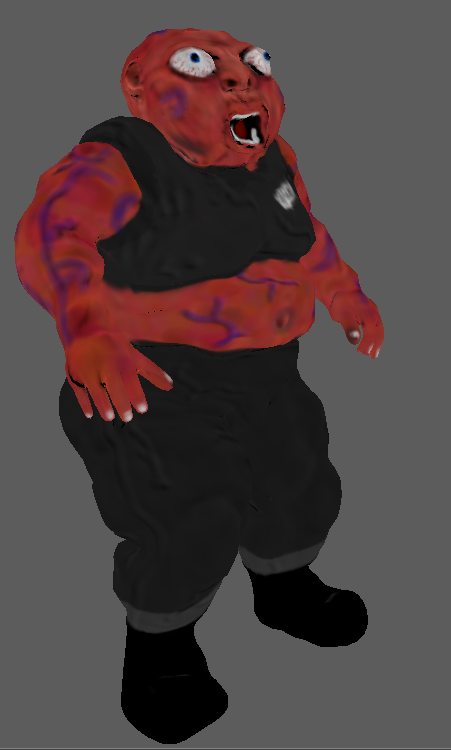 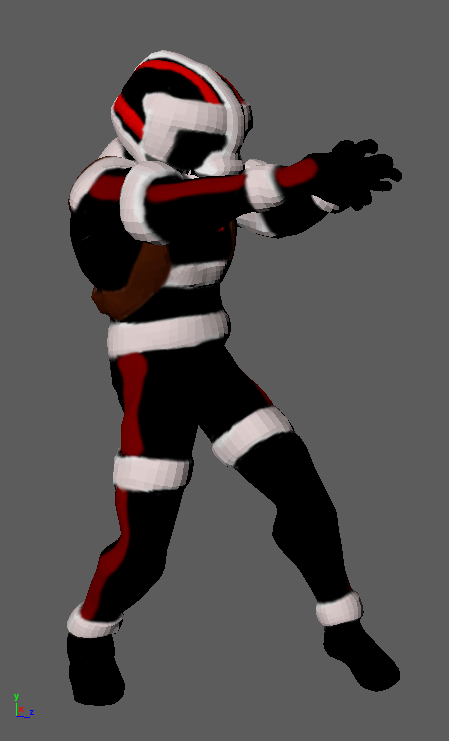 Player
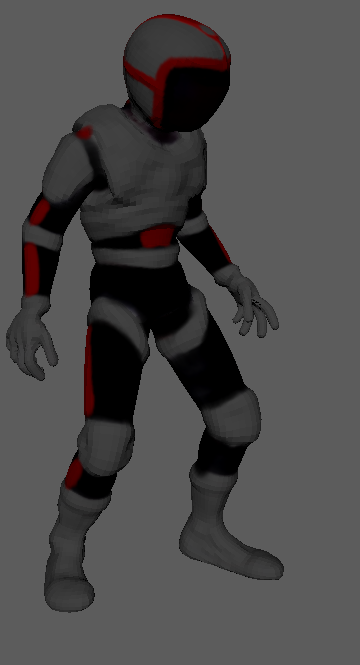 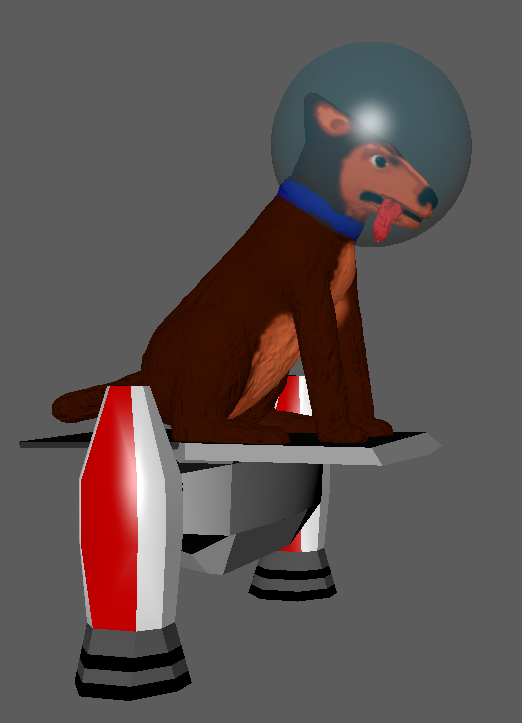 Quartermaster Volskoi         Cerberus          Doctor Grabapple             Sensus Sui
Rigging and Animation
Thanks to Mixamo, I utilized the Autorig feature and discovered I had access to numbers of free animations which I utilized as well.
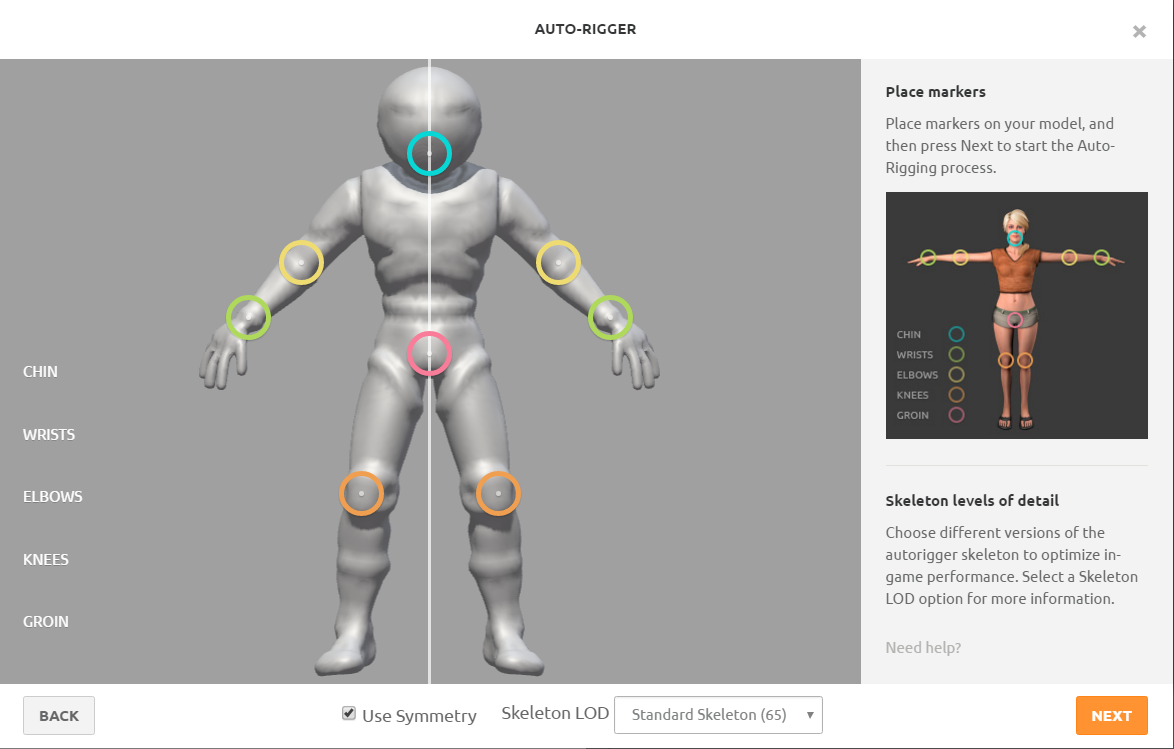 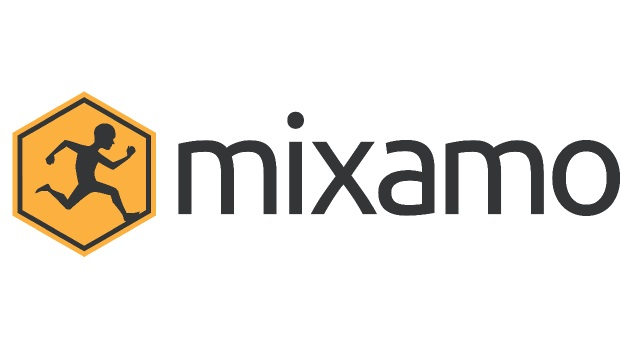 DEMO VIDEO TIME!